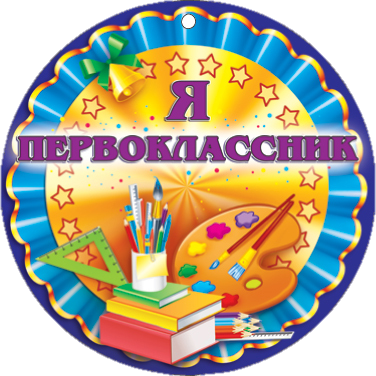 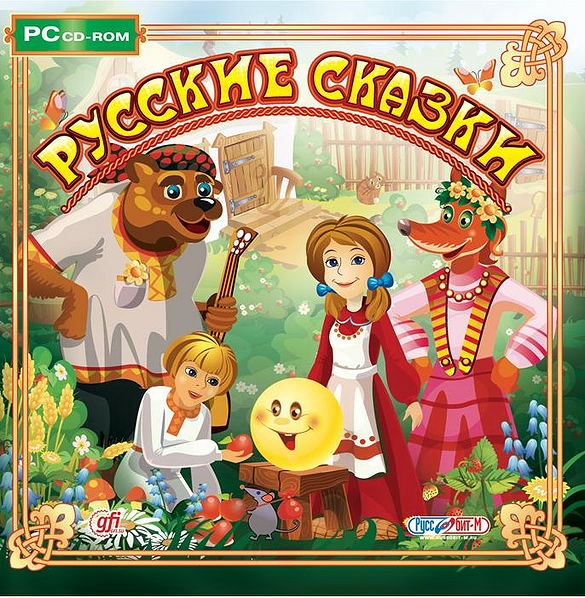 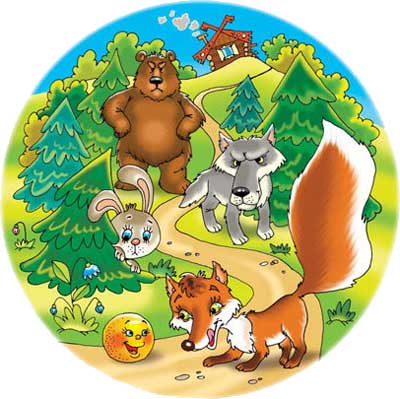 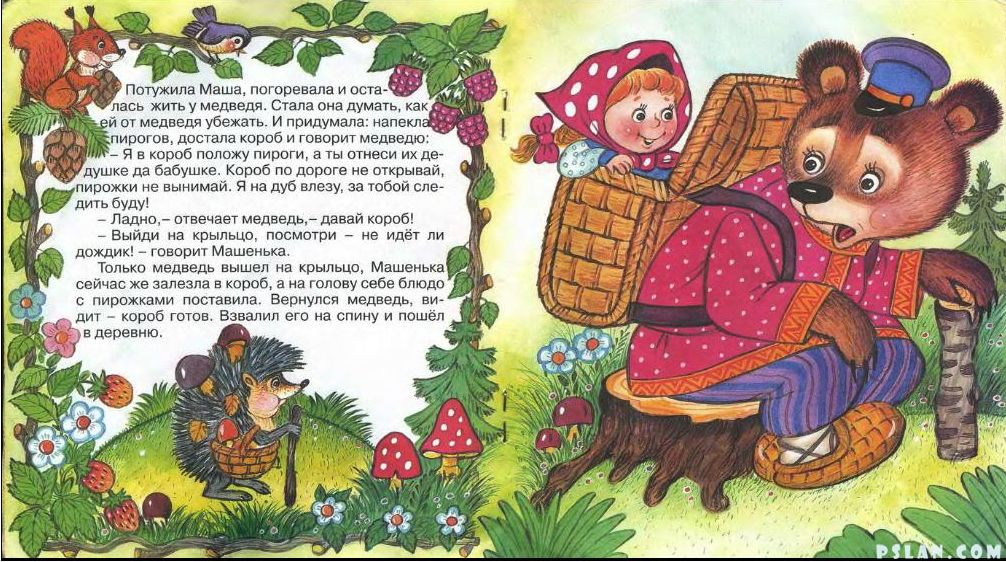 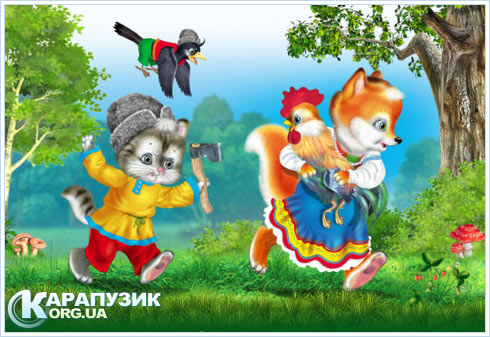 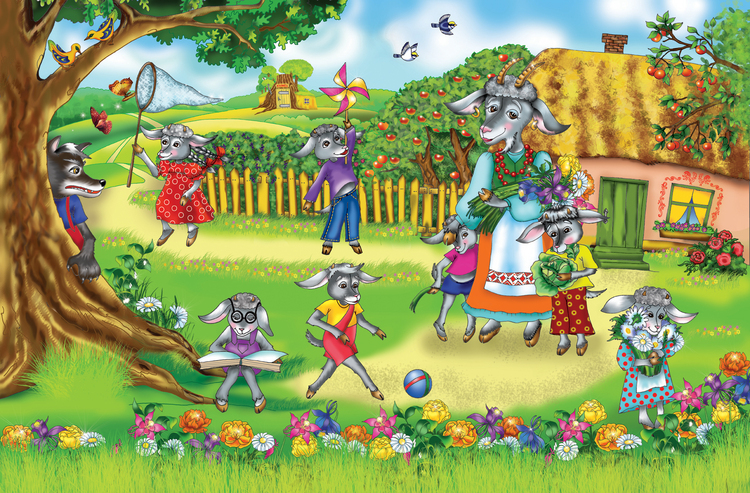 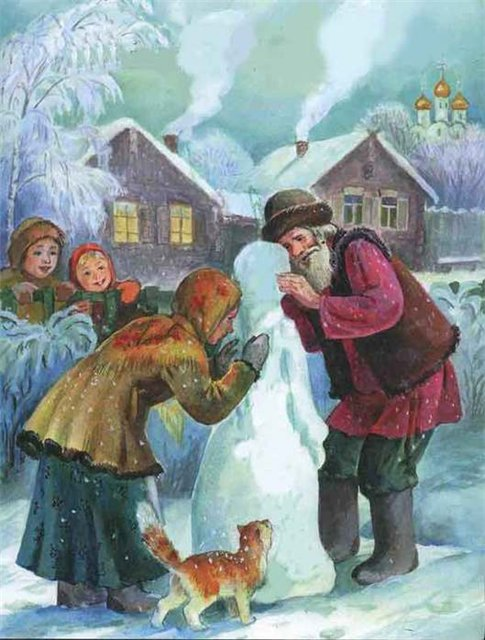 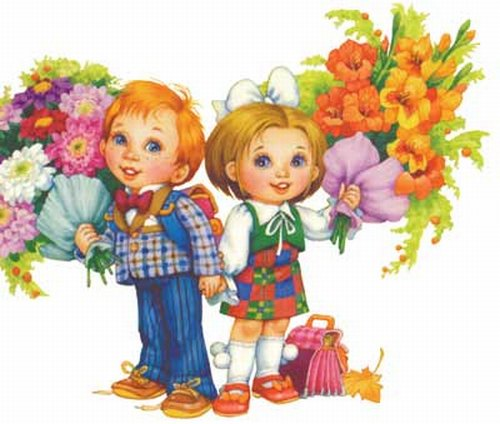 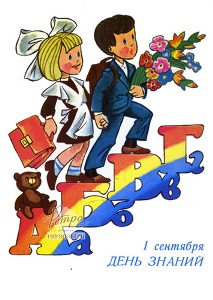 Собери 
портфель
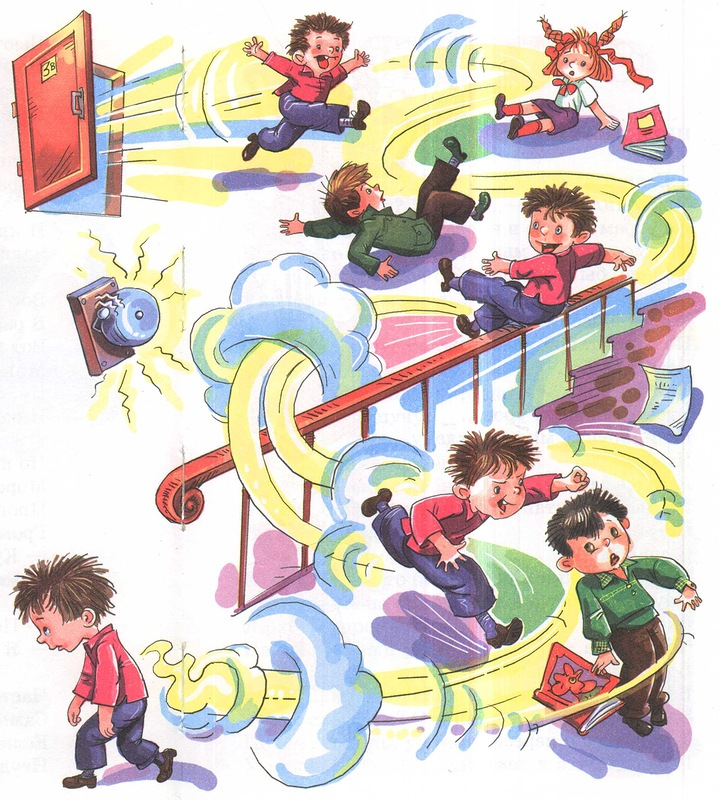 П
А
Е
К
Р
Н
Е
Е
М
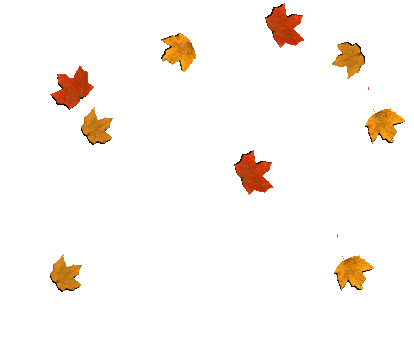 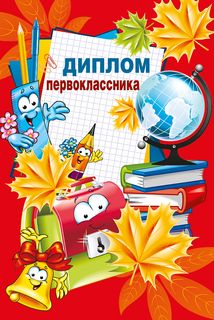 1
класс
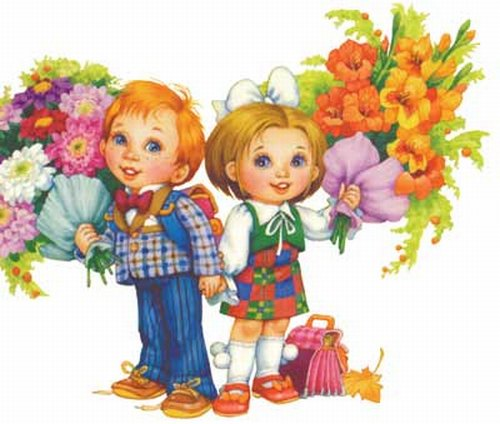 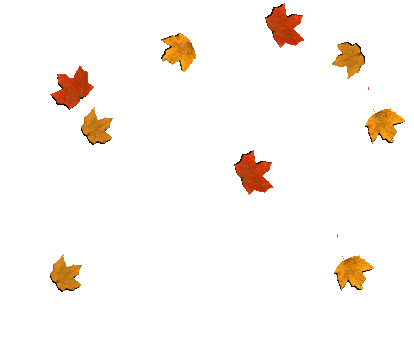 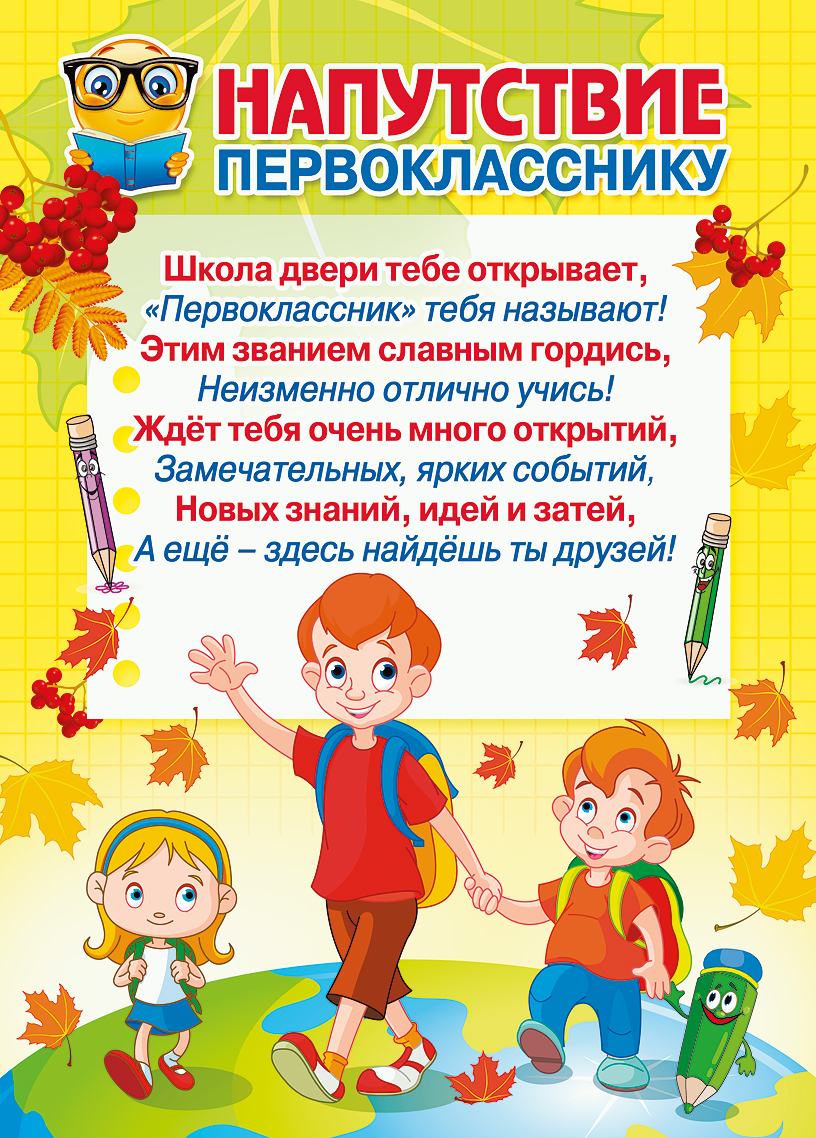 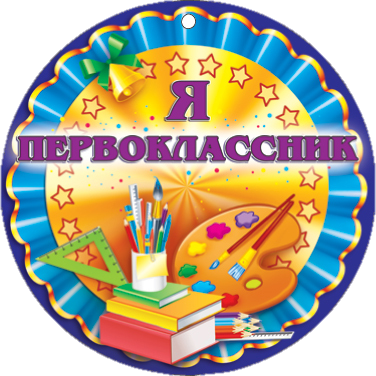